AWS Cloud
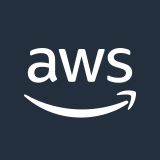 Availability Zone 1
Availability Zone 2
Availability Zone 3
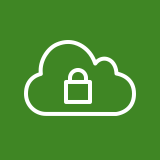 VPC
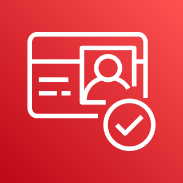 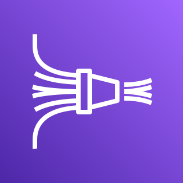 Public subnet
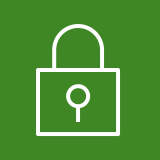 Public subnet
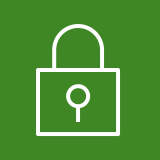 Public subnet
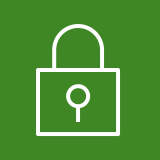 Amazon Cognito
KinesisData Firehose
Auto Scaling group
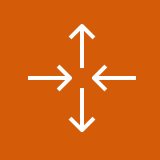 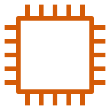 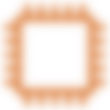 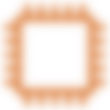 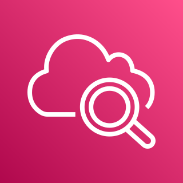 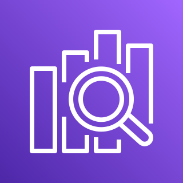 Bastion host
Bastion host
Bastion host
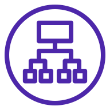 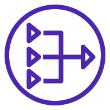 CloudWatch
OpenSearchService
Application Load Balancer
NAT gateway
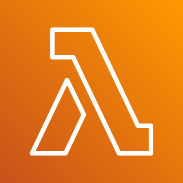 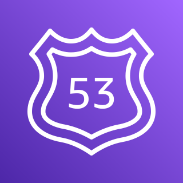 Private subnet
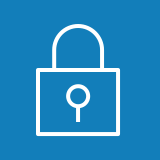 Private subnet
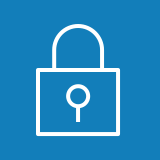 Private subnet
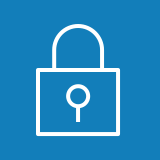 Auto Scaling group
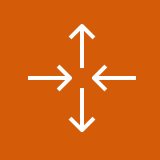 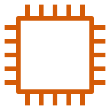 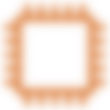 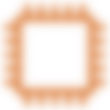 Lambda
Route 53
AIT and Open MCT
AIT and Open MCT
AIT and Open MCT
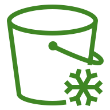 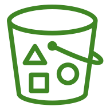 S3 log files
S3 configuration files
Docker container
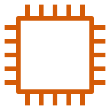 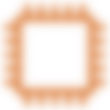 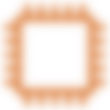 AIT Sequence Editor
AIT Sequence Editor
AIT Sequence Editor
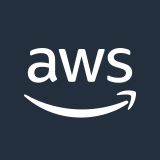 AWS Cloud
Availability Zone 1
Availability Zone 2
Availability Zone 3
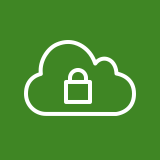 VPC
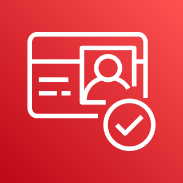 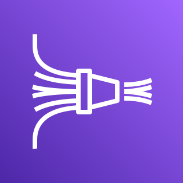 Public subnet
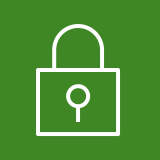 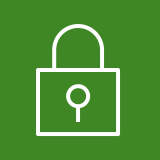 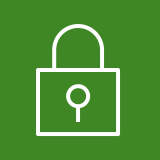 Public subnet
Public subnet
Auto Scaling group
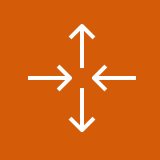 Amazon Cognito
KinesisData Firehose
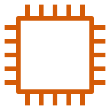 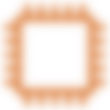 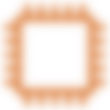 Bastion host
Bastion host
Bastion host
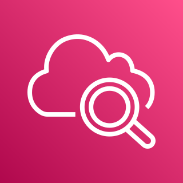 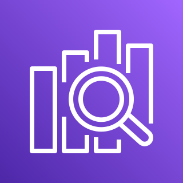 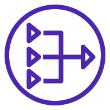 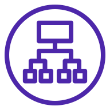 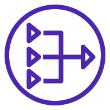 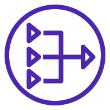 CloudWatch
Amazon ES
NAT gateway
Application Load Balancer
NAT gateway
NAT gateway
Private subnet
Private subnet
Private subnet
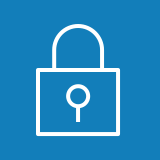 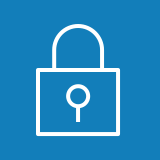 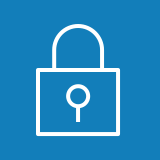 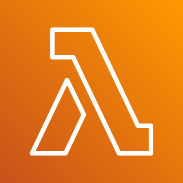 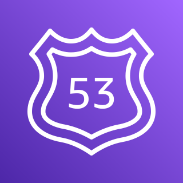 Auto Scaling group
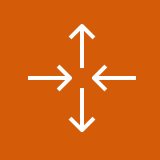 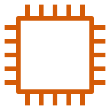 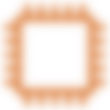 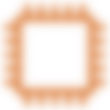 Lambda
Route 53
AIT and Open MCT
AIT and Open MCT
AIT and Open MCT
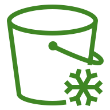 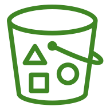 Docker container
S3 log files
S3 configuration files
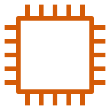 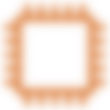 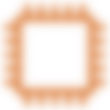 AIT Editor
AIT Editor
AIT Editor
AWS Cloud
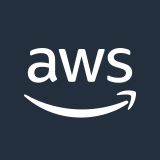 Availability Zone 1
Availability Zone 2
VPC
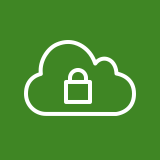 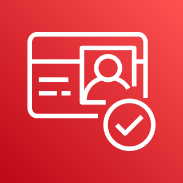 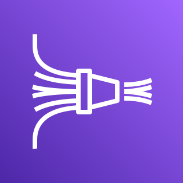 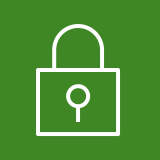 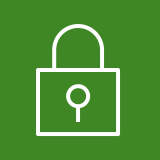 Public subnet
Public subnet
Auto Scaling group
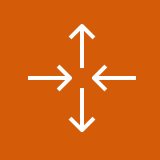 Amazon Cognito
KinesisData Firehose
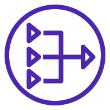 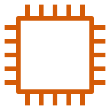 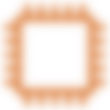 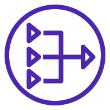 NAT gateway
Bastion host
Bastion host
NAT gateway
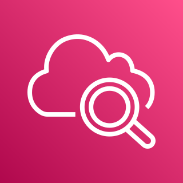 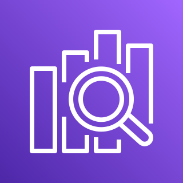 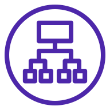 CloudWatch
Amazon ES
Application Load Balancer
Private subnet
Private subnet
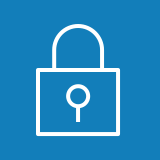 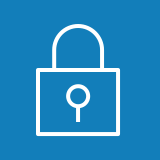 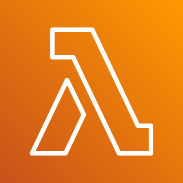 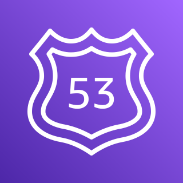 Auto Scaling group
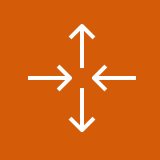 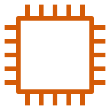 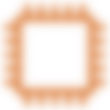 AIT and Open MCT
AIT and Open MCT
Lambda
Route 53
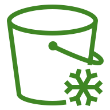 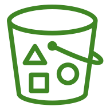 Docker container
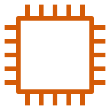 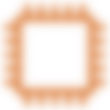 S3 log files
S3 configuration files
AIT Editor
AIT Editor